Evaluation and Management of Hip Pain in the Primary Care Setting
Nicholas Thompson D.O. CAQSM
Warren Clinic Orthopedics and Sports Medicine
Disclosures
I have no relevant financial relationships or affiliations with commercial interests to disclose.
Objectives
Discuss differential diagnosis of hip pain
Develop approach for evaluation of hip pain
Review structure and function of the hip
Summarize special tests used in the evaluation of hip pain
Become more comfortable with treating common hip complaints in your office
Why Do We Care?
Hip pain is a common presentation in primary care and can affect patients of all ages. In one study, 14.3% of adults 60 years and older reported significant hip pain on most days over the previous six weeks. 4
Differential diagnosis for hip pain is vast.
Knowing location and common diagnoses can guide treatment decisions
Many of these can be treated in the primary care office.
Christmas C, Crespo CJ, Franckowiak SC, et al
Causes of Hip Pain
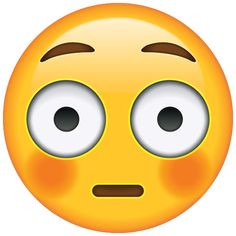 Let’s Simplify Things
History
Age of the patient?
Pediatric
Adult
Timing of the pain?
Constant
Intermittent 
Nocturnal
Where is the pain located?
Anterior- true hip pain 
Lateral- tendinitis/ bursitis
Posterior- referred back pain
Wilson8
Exam: Bony Landmarks
Bony Landmarks
Radiology Assistant
Exam: Range of Motion
Abduction
Gluteus Medius
Gluteus minimus
TFL
0-45 degrees
Bates Guide to Physical Exam
Exam: Range of Motion
Adduction
Pectineus
Adductor magnus
Adductor minimus
Adductor longus
Adductor brevis
Gracilis
0-30 degrees
Bates Guide to Physical Exam
Exam: Range of Motion
Extension
Gluteus Maximus
Hamstring 	
Biceps femoris- long head
Semitendinosus
Semimembranosus 
0-10 degrees
Bates Guide to Physical Exam
Exam: Range of Motion
Flexion
Iliopsoas 
Rectus femoris 
Sartorius 
Pectineus 
Iliacus
0-140 degrees
Bates Guide to Physical Exam
Exam: Range of Motion
Internal Rotation
Adductor longus 
Adductor magnus 
Adductor brevis 
Gluteus medius 
Gluteus minimus 
Tensor fasciae latae 
Pectineus 
Gracilis
30 degrees
External Rotation
6 muscles
Piriformis
Gemellus Superior
Gemellus Inferior
Obturator Internus
Obturator Externus
Quadratus Femoris
50 degrees
Innervation
Hip adduction - obturator nerve (L2-4)
Thigh abduction - superior gluteal nerve (L4-S1)
Hip flexion - femoral nerve (L2-4)
Hip extension - inferior gluteal nerve (L5, S1-2)
Anterior Hip
Posterior Hip
Exam: Special Tests
Internally and externally rotate leg with patient in supine position. 
Clicking or popping suggest acetabular labral tear
Exam: Special Tests
Flexion
Abduction
External Rotation
Exam: Special Tests
Flexion
Adduction
Internal Rotation
Exam: Special Tests
Patient actively flexes the opposite hip toward the chest
Positive test is knee flexion in the extended leg 
Suggests tightness in the hip flexors and psoas
Exam: Special Tests
Utilized to evaluate for tightness of IT Band
Extend and abduct the hip joint.
Slowly lower the leg toward the table -adduct hip- until motion is restricted.
Exam: Special Tests
Lateral Recumbent position
Flexion
Adduction
Internal Rotation
Exam: Special Tests
Trendelenburg test 
Positive test indicative of week hip abductors
Gluteus Medius 
Gluteus Minimus
Exam: Imaging
X-ray
X-ray
X-ray
AP Pelvis with lateral view of painful side
Dunn view
hip joint is flexed 90° and abducted 20° while the pelvis remains in neutral rotation
Modified Dunn view
45° hip flexion in a neutral rotation
Not improving with conservative treatment  MRI
Diagnosis
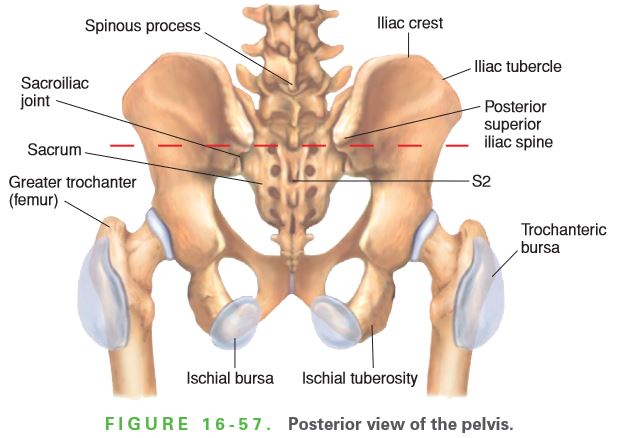 Potential Diagnosis Based on Location
Foster, Z.
Case 1:
59 y.o. male presents today with c/o left knee pain that started 3 months ago. There was not an injury associated with the episode. The patient currently rates the pain at a 9. Pain is made worse with activity better with rest. Previously tried conservative therapies include none 
Upon exam, patient noted to have severe limitations with hip ROM.
Knee Exam:
Knee Effusion: None.
Ecchymosis: 	none
Knee ROM: 	normal
Tenderness:	none

Hip Exam	
+FABER, +FADIR, severely reduced IR and ER of the left hip, flexion to 90 degrees.
Osteoarthritis
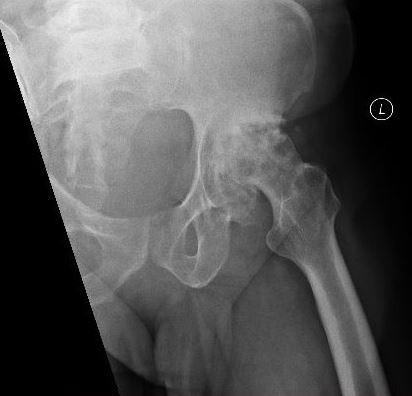 Hip Osteoarthritis
The lifetime risk is of developing symptomatic hip osteoarthritis is 25%.
Osteoarthritis is the most common cause of disability in adults. 
Osteoarthritis ranks fifth among all forms of disability worldwide
Hip and knee osteoarthritis represent a substantial cause of disability worldwide and are responsible for approximately 17 million years lived with disability globally.
Osteoarthritis
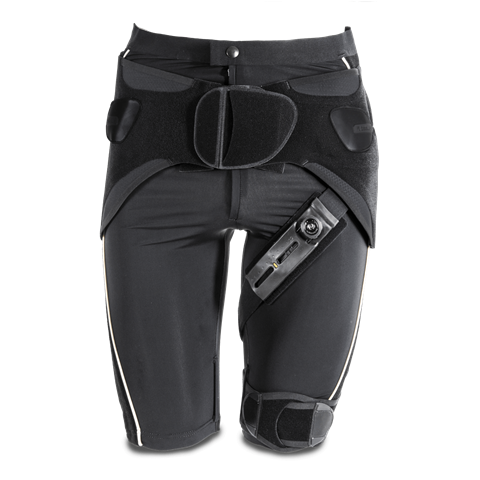 Treatments 
RICE
NSAIDs
Injections
Intra-articular under fluoroscopy or US guidance
Physical Therapy
Offloading with cane or walking stick
Offloading brace
Pain control with tramadol
Surgery
Osteoarthritis
Case 2:
59-year-old female presents for evaluation of right hip pain ongoing for 2 years. 
She relates no known injury. 
She was evaluated by her primary care physician and given a steroid injection into the right greater trochanteric region. She got about 2 months relief of her pain however symptoms have returned.
Gait:	abnormal gait pattern
ROM:  normal, full and equal
Strength:	
3/5 hip abduction
4/5 hip adduction
5/5 hip flexion
Tenderness	greater trochanter
Special testing:	 
FADIR	negative
FABER	negative
Log Roll	negative
Thomas	negative
Ober's	positive
Greater Trochanteric Pain Syndrome
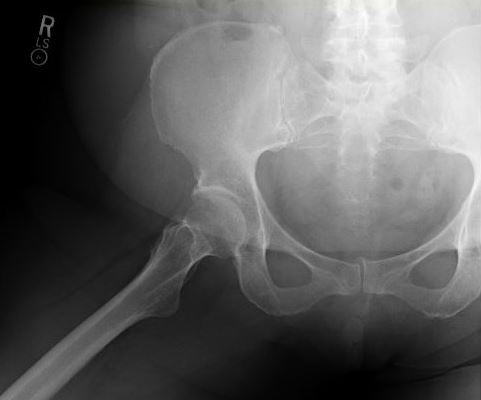 Greater Trochanteric Pain Syndrome
Up to 4 times more common in women4
Increased incidence in 40-60 year old’s4
Affects 10-25% general population4 
Patient with persisting pain despite conservative treatment.
Proceeded with MRI
Greater Trochanteric Pain Syndrome
Greater Trochanteric Pain Syndrome
Treatments
Oral or topical NSAIDs
Home exercise plan
Physical Therapy
Injection 
Would recommend 3 inch spinal needle for most patients 
Dry Needling 
ASTYM®
Tenotomy 
PRP
MRI
Patient returned to office for follow up and review of MRI. 
Persisting pain
Repeated trochanteric injection under US guidance
Sent to Physical Therapy
90% improvement
Injections
Greater Trochanteric Injection
Patient lays on the unaffected side. 
Palpation over the symptomatic hip with localization to maximal tenderness
Clean the area
Consider lidocaine for skin anesthesia 
While utilizing a 3 inch spinal needle, direct down over the point of maximal tenderness until you reach the greater trochanter
Aspirate 
Proceed with injection
Remove needle and apply bandage.
Pediatric Hip Pain- Special Considerations
Case 3:
8 y/o male with left groin pain ongoing for about 3 years. 
Initially started after doing splits. 
The pain was rated 7/10.
He had been sent to PT and was taking Tylenol.
Concern for testicular issue and had been seen and evaluated by Urology with normal workup. 
Was getting in trouble at school because he was unable to sit with crisscrossed legs on the floor
Gait:	abnormal with guarding left side
ROM:  
90 degrees flexion, 10 degrees extension, 10 degrees internal rotation, 10 degrees external rotation, 20 degrees abduction and 10 degrees adduction

Strength:  limited by pain
Tenderness:	groin

Special testing:	 
FADIR	positive
FABER	positive
Log Roll	positive
Thomas	positive
Ober's	negative
Legg Calve Perthes
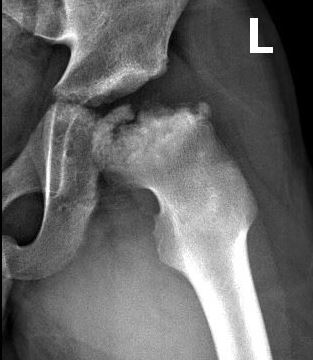 Legg Calve Perthes
Idiopathic avascular necrosis of the proximal femoral epiphysis in children.
4-8 years is most common age of presentation
Male to female ratio is 5:1
Patient was sent to Pediatric Orthopedic Surgery in Oklahoma City
Had tenotomy performed and currently NWB in wheelchair
Pediatric Hip Pain
Radiology Assistant
Case 4:
13 y/o male with 8/10 left groin pain that started after kicking a football with his left foot and slipped but continued to kick it with forced hip flexion 2 weeks ago. 
Patient heard a pop at time of injury. 
Immediate onset of pain. 
Pain with weightbearing. 
He has tried NSAIDs and ice for the symptoms.
Gait:	Walks with limp 
ROM:  	limited by pain
Strength:	normal
Tenderness: Left AIIS
Pain with resisted hip flexion 
Special testing:	 
FADIR	negative
FABER	negative
Log Roll	negative
Thomas	negative
Ober's	negative
Avulsion injury
Avulsion Injuries
Radiology Assistant
Avulsion Injuries
Avulsion injuries almost exclusively in adolescent patients
Ischial avulsion (54%)- Most Common
AIIS avulsion (22%)
ASIS avulsion (19%)
Pubic symphysis (3%)
Iliac crest (1%)
Treatment
< 2 cm displacement
Protected Weight Bearing Followed by therapy
> 2 cm displacement
ORIF
Rectus Femoris Avulsion
PWB
Advanced to PT
NSAID
Pain free
Case 5
58 y.o. male presents with c/o left hip pain that started 5 months prior. Pain is located on the anterior hip. 
Patient bent down to pick up his heavy toolbox and felt a pop. 
Pain is made worse with activity better with rest. 
Was seen at an UC and also by PCP. XR obtained at PCP and reviewed.
ROM:  80 degrees flexion before pain, 10 degrees extension, 15 degrees internal rotation, 45 degrees external rotation, 40 degrees abduction and 10 degrees adduction
Stability:	stable to testing
Strength:	limited by pain
Tenderness	TTP ASIS 
Pain with resisted hip flexion.
Special testing:	 
FADIR	positive
FABER	positive
Log Roll	negative
Thomas	positive
Ober's	negative
X-ray at PCP office
Diagnosed with OA of left hip
Repeat X-ray
Metastatic Pulmonary Adenocarcinoma
MRI with and without contrast obtained which showed several large destructive masses. 
Concerning for metastasis vs multiple myeloma
Referred to Orthopedic Oncology
PET/CT showed pulmonary lesion later diagnosed as adenocarcinoma
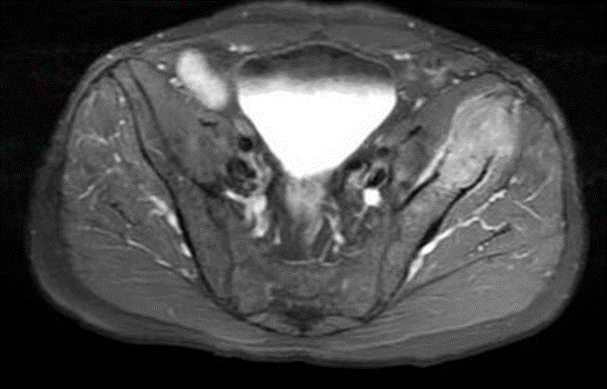 In Summary
Hip pain is a common complaint seen in the primary care office
Age of patient, location of pain, and timing of pain will offer diagnostic clues
Always get an x-ray
Consider advance imaging if pain is persisting despite conservative treatment 
Treatment can be done by primary care physician in most cases 
Refer if not responding as expected or for surgical considerations
Thank You
References
Battista, Chris. “Hip Physical Exam - Adult.” Orthobullets, 2018, www.orthobullets.com/recon/5037/hip-physical-exam--adult.
Bickley, Lynn S., et al. Bates' Guide to Physical Examination and History-Taking. Wolters Kluwer Health/Lippincott Williams & Wilkins, 2013.
Buhr, Craig. “Arthritis Facts.” Www.arthritis.org, 2017, www.arthritis.org/about-arthritis/understanding-arthritis/arthritis-statistics-facts.php.
Buono, A. Del, et al. “Management of the Greater Trochanteric Pain Syndrome: a Systematic Review.” British Medical Bulletin, vol. 102, no. 1, 2011, pp. 115–131., doi:10.1093/bmb/ldr038.
Christmas C, Crespo CJ, Franckowiak SC, et al. How common is hip pain among older adults? Results from the Third National Health and Nutrition Examination Survey. J Fam Pract. 2002;51(4):345–348.
Foster, Zoe. “Diagnostic Approach to Hip Pain .” 2018.
Gulick, Dawn. “ORTHOPEDIC SPECIAL TESTS: LOWER EXTREMITY.” ORTHOPEDIC SPECIAL TESTS: LOWER EXTREMITY, 2016, pdhtherapy.com/wp-content/uploads/2016/09/PROOF6_PDH_OrthopedicSpecialTests_LOWER-Extremity_StandAloneCourse.pdf.
Poultsides, Lazaros A., et al. “An Algorithmic Approach to Mechanical Hip Pain.” HSS Journal ®, vol. 8, no. 3, 2012, pp. 213–224., doi:10.1007/s11420-012-9304-x.
Wilson JJ, Furukawa M.  Evaluation of the patient with hip pain.  American Family Physician.  2014; 89(1): 27-34